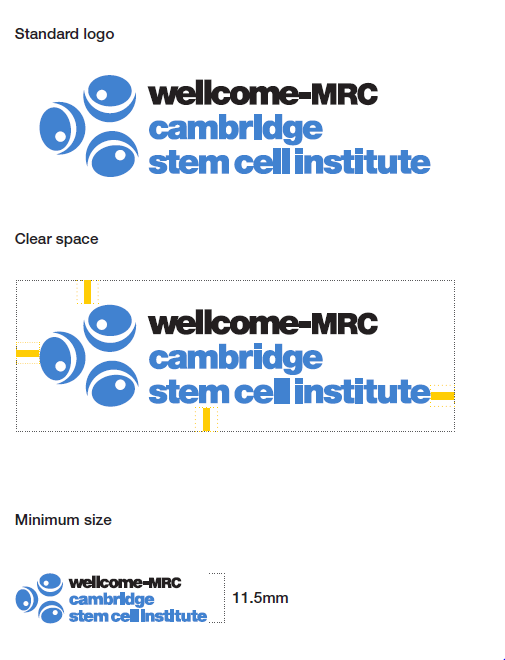 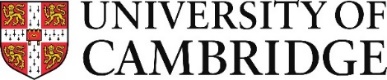 Title of poster typed in sentence 
case. Try to fit the title over two lines if possible.  Arial 70, Bold
Surname, A. Surname, A. Surname, A. Surname, A. Surname , A. Surname, A. Surname,
 A. Surname, A. Suname & A. Surname – Names in Arial 48
Affiliations in Arial 30
Section Titles Arial 54 - Bold
Body of Text Arial 30